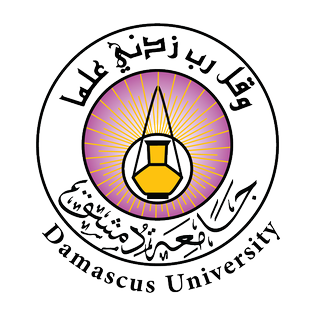 جامعة دمشق
كلية الهندسة الميكانيكية والكهربائية 
قسم هندسة الحواسيب والأتمتة
يوضع العنوان الخاص بالمشروع في هذه المساحة
Project title here in English
اسم الطالب 1،اسم الطالب2 ، اسم الطالب 3
الدكتور المشرف
الملخص
هذا النص هو مثال لنص يمكن أن يستبدل في نفس المساحة، لقد تم توليد هذا النص من مولد النص العربى، حيث يمكنك أن تولد مثل هذا النص أو العديد من النصوص الأخرى إضافة إلى زيادة عدد الحروف التى يولدها التطبيق.إذا كنت تحتاج إلى عدد أكبرا النص هو مثال لنص يمكن أن يستبدل في نفس المساحة، لقد تم توليد هذا النص من مولد النص العربى، حيث يمكنك أن تولد مثل هذا النص أو العديد من النصوص الأخرى إضافة إلى زيادة عدد الحروف التى يولدها التطبيق.
القسم العملي
القسم العملي
القسم النظري
هذا النص هو مثال لنص يمكن أن يستبدل في نفس المساحة، لقد تم توليد هذا النص من مولد النص العربى، حيث يمكنك أن تولد مثل هذا النص أو العديد من النصوص الأخرى إضافة إلى زيادة عدد الحروف التى يولدها التطبيق.إذا كنت تحتاج إلى عدد أكبر

عنوان هنا
هذا النص هو مثال لنص يمكن أن يستبدل في نفس المساحة، لقد تم توليد هذا النص من مولد النص العربى، حيث يمكنك أن تولد مثل هذا النص أو العديد من النصوص الأخرى إضافة إلى زيادة عدد الحروف التى يولدها التطبيق.إذا كنت تحتاج إلى عدد أكبرؤ
`
هذا النص هو مثال لنص يمكن أن يستبدل في نفس المساحة، لقد تم توليد هذا النص من مولد النص العربى، حيث يمكنك أن تولد مثل هذا النص أو العديد من النصوص الأخرى إضافة إلى زيادة عدد الحروف التى يولدها التطبيق.إذا كنت تحتاج إلى عدد أكبر

عنوان هنا
هذا النص هو مثال لنص يمكن أن يستبدل في نفس المساحة، لقد تم توليد هذا النص من مولد النص العربى، حيث يمكنك أن تولد مثل هذا النص أو العديد من النصوص الأخرى إضافة إلى زيادة عدد الحروف التى يولدها التطبيق.إذا كنت تحتاج إلى عدد أكبرؤ
`
هذا النص هو مثال لنص يمكن أن يستبدل في نفس المساحة، لقد تم توليد هذا النص من مولد النص العربى، حيث يمكنك أن تولد مثل هذا النص أو العديد من النصوص الأخرى إضافة إلى زيادة عدد الحروف التى يولدها التطبيق.إذا كنت تحتاج إلى عدد أكبر

عنوان هنا
هذا النص هو مثال لنص يمكن أن يستبدل في نفس المساحة، لقد تم توليد هذا النص من مولد النص العربى، حيث يمكنك أن تولد مثل هذا النص أو العديد من النصوص الأخرى إضافة إلى زيادة عدد الحروف التى يولدها التطبيق.إذا كنت تحتاج إلى عدد أكبرؤ
`
النتائج
النتائج والمناقشة
هذا النص هو مثال لنص يمكن أن يستبدل في نفس المساحة، لقد تم توليد هذا النص من مولد النص العربى، حيث يمكنك أن تولد مثل هذا النص أو العديد من النصوص الأخرى إضافة إلى زيادة عدد الحروف التى يولدها التطبيق. هذا النص هو مثال لنص يمكن أن يستبدل في نفس المساحة، لقد تم توليد هذا النص من مولد النص العربى، حيث يمكنك أن تولد مثل هذا النص أو العديد من النصوص الأخرى إضافة إلى زيادة عدد الحروف التى يولدها التطبيق.
هذا النص هو مثال لنص يمكن أن يستبدل في نفس المساحة، لقد تم توليد هذا النص من مولد
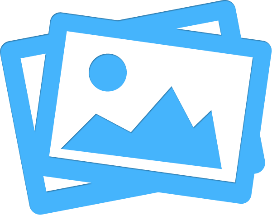 المراجع
هذا النص هو مثال لنص يمكن أن يستبدل في نفس المساحة، لقد تم توليد هذا النص من مولد النص العربى، حيث يمكنك أن تولد مثل هذا النص أو العديد من النصوص الأخرى إضافة إلى زيادة عدد الحروف التى يولدها التطبيق.إذا كنت تحتاج إلى عدد أكبر
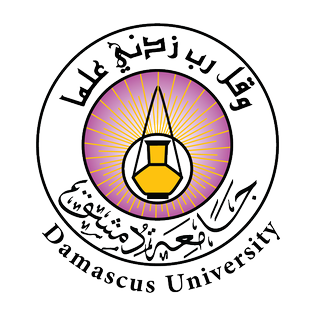 جامعة دمشق
كلية الهندسة الميكانيكية والكهربائية 
قسم هندسة الحواسيب والأتمتة
يوضع العنوان الخاص بالمشروع في هذه المساحة
Project title here in English
اسم الطالب 1،اسم الطالب2 ، اسم الطالب 3
الدكتور المشرف
الملخص
هذا النص هو مثال لنص يمكن أن يستبدل في نفس المساحة، لقد تم توليد هذا النص من مولد النص العربى، حيث يمكنك أن تولد مثل هذا النص أو العديد من النصوص الأخرى إضافة إلى زيادة عدد الحروف التى يولدها التطبيق.إذا كنت تحتاج إلى عدد أكبرا النص هو مثال لنص يمكن أن يستبدل في نفس المساحة، لقد تم توليد هذا النص من مولد النص العربى، حيث يمكنك أن تولد مثل هذا النص أو العديد من النصوص الأخرى إضافة إلى زيادة عدد الحروف التى يولدها التطبيق.
القسم النظري
هذا النص هو مثال لنص يمكن أن يستبدل في نفس المساحة، لقد تم توليد هذا النص من مولد النص العربى، حيث يمكنك أن تولد مثل هذا النص أو العديد من النصوص الأخرى إضافة إلى زيادة عدد الحروف التى يولدها التطبيق.إذا كنت تحتاج إلى عدد أكبر

عنوان هنا
هذا النص هو مثال لنص يمكن أن يستبدل في نفس المساحة، لقد تم توليد هذا النص من مولد النص العربى، حيث يمكنك أن تولد مثل هذا النص أو العديد من النصوص الأخرى إضافة إلى زيادة عدد الحروف التى يولدها التطبيق.إذا كنت تحتاج إلى عدد أكبرؤ
`هذا النص هو مثال لنص يمكن أن يستبدل في نفس المساحة، لقد تم توليد هذا النص من مولد النص العربى، حيث يمكنك أن تولد مثل هذا النص أو العديد من النصوص الأخرى إضافة إلى زيادة عدد الحروف التى يولدها التطبيق.إذا كنت تحتاج إلى عدد أكبر
النتائج
النتائج والمناقشة
هذا النص هو مثال لنص يمكن أن يستبدل في نفس المساحة، لقد تم توليد هذا النص من مولد النص العربى، حيث يمكنك أن تولد مثل هذا النص أو العديد من النصوص الأخرى إضافة إلى زيادة عدد الحروف التى يولدها التطبيق. هذا النص هو مثال لنص يمكن أن يستبدل في نفس المساحة، لقد تم توليد هذا النص من مولد النص العربى، حيث يمكنك أن تولد مثل هذا النص أو العديد من النصوص الأخرى إضافة إلى زيادة عدد الحروف التى يولدها التطبيق.
هذا النص هو مثال لنص يمكن أن يستبدل في نفس المساحة، لقد تم توليد هذا النص من هذا النص هو مثال لنص يمكن أن يستبدل في نفس المساحة، لقد تم توليد هذا النص من مولد النص العربى، حيث يمكنك أن تولد مثل هذا النص أو العديد من النصوص الأخرى إضافة إلى زيادة عدد الحروف التى يولدها التطبيق. هذا النص هو مثال لنص يمكن أن يستبدل في نفس المساحة، لقد تم توليد هذا النص من مولد النص العربى، حيث يمكنك أن تولد مثل هذا النص أو العديد من النصوص الأخرى إضافة إلى زيادة عدد الحروف التى يولدها التطبيق.
هذا النص هو مثال لنص يمكن أن يستبدل في نفس المساحة، لقد تم توليد هذا النص من مولد
هذا النص هو مثال لنص يمكن أن يستبدل في نفس المساحة، لقد تم توليد هذا النص من مولد النص العربى، حيث يمكنك أن تولد مثل هذا النص أو العديد من النصوص الأخرى إضافة إلى زيادة عدد الحروف التى يولدها التطبيق. هذا النص هو مثال لنص يمكن أن يستبدل في نفس المساحة، لقد تم توليد هذا النص من مولد النص العربى، حيث يمكنك أن تولد مثل هذا النص أو العديد من النصوص الأخرى إضافة إلى زيادة عدد الحروف التى يولدها التطبيق.
هذا النص هو مثال لنص يمكن أن يستبدل في نفس المساحة، لقد تم توليد هذا النص من مولد
مولد
المراجع
هذا النص هو مثال لنص يمكن أن يستبدل في نفس المساحة، لقد تم توليد هذا النص من مولد النص العربى، حيث يمكنك أن تولد مثل هذا النص أو العديد من النصوص الأخرى إضافة إلى زيادة عدد الحروف التى يولدها التطبيق.إذا كنت تحتاج إلى عدد أكبر
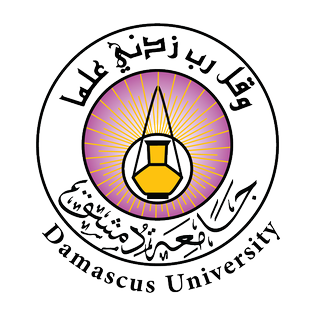 جامعة دمشق
كلية الهندسة الميكانيكية والكهربائية 
قسم هندسة الحواسيب والأتمتة
يوضع العنوان الخاص بالمشروع في هذه المساحة
Project title here in English
اسم الطالب 1،اسم الطالب2 ، اسم الطالب 3
الدكتور المشرف
الملخص
هذا النص هو مثال لنص يمكن أن يستبدل في نفس المساحة، لقد تم توليد هذا النص من مولد النص العربى، حيث يمكنك أن تولد مثل هذا النص أو العديد من النصوص الأخرى إضافة إلى زيادة عدد الحروف التى يولدها التطبيق.إذا كنت تحتاج إلى عدد أكبرا النص هو مثال لنص يمكن أن يستبدل في نفس المساحة، لقد تم توليد هذا النص من مولد النص العربى، حيث يمكنك أن تولد مثل هذا النص أو العديد من النصوص الأخرى إضافة إلى زيادة عدد الحروف التى يولدها التطبيق.
القسم النظري
النتائج والمناقشة
هذا النص هو مثال لنص يمكن أن يستبدل في نفس المساحة، لقد تم توليد هذا النص من مولد النص العربى، حيث يمكنك أن تولد مثل هذا النص أو العديد من النصوص الأخرى إضافة إلى زيادة عدد الحروف التى يولدها التطبيق. هذا النص هو مثال لنص يمكن أن يستبدل في نفس المساحة، لقد تم توليد هذا النص من مولد النص العربى، حيث يمكنك أن تولد مثل هذا النص أو العديد من النصوص الأخرى إضافة إلى زيادة عدد الحروف التى يولدها التطبيق.
هذا النص هو مثال لنص يمكن أن يستبدل في نفس المساحة، لقد تم توليد هذا النص من هذا النص هو مثال لنص يمكن أن يستبدل في نفس المساحة، لقد تم توليد هذا النص من مولد النص العربى، حيث يمكنك أن تولد مثل هذا النص أو العديد من النصوص الأخرى إضافة إلى زيادة عدد الحروف التى يولدها التطبيق. هذا النص هو مثال لنص يمكن أن يستبدل في نفس المساحة، لقد تم توليد هذا النص من مولد النص العربى، حيث يمكنك أن تولد مثل هذا النص أو العديد من النصوص الأخرى إضافة إلى زيادة عدد الحروف التى يولدها التطبيق.
هذا النص هو مثال لنص يمكن أن يستبدل في نفس المساحة، لقد تم توليد هذا النص من مولد
هذا النص هو مثال لنص يمكن أن يستبدل في نفس المساحة، لقد تم توليد هذا النص من مولد النص العربى، حيث يمكنك أن تولد مثل هذا النص أو العديد من النصوص الأخرى إضافة إلى زيادة عدد الحروف التى يولدها التطبيق. هذا النص هو مثال لنص يمكن أن يستبدل في نفس المساحة، لقد تم توليد هذا النص من مولد النص العربى، حيث يمكنك أن تولد مثل هذا النص أو العديد من النصوص الأخرى إضافة إلى زيادة عدد الحروف التى يولدها التطبيق.
هذا النص هو مثال لنص يمكن أن يستبدل في نفس المساحة، لقد تم توليد هذا النص من مولد
مولد
هذا النص هو مثال لنص يمكن أن يستبدل في نفس المساحة، لقد تم توليد هذا النص من مولد النص العربى، حيث يمكنك أن تولد مثل هذا النص أو العديد من النصوص الأخرى إضافة إلى زيادة عدد الحروف التى يولدها التطبيق.إذا كنت تحتاج إلى عدد أكبر

عنوان هنا
هذا النص هو مثال لنص يمكن أن يستبدل في نفس المساحة، لقد تم توليد هذا النص من مولد النص العربى، حيث يمكنك أن تولد مثل هذا النص أو العديد من النصوص الأخرى إضافة إلى زيادة عدد الحروف التى يولدها التطبيق.إذا كنت تحتاج إلى عدد أكبرؤ
`
النتائج
المراجع
هذا النص هو مثال لنص يمكن أن يستبدل في نفس المساحة، لقد تم توليد هذا النص من مولد النص العربى، حيث يمكنك أن تولد مثل هذا النص أو العديد من النصوص الأخرى إضافة إلى زيادة عدد الحروف التى يولدها التطبيق.إذا كنت تحتاج إلى عدد أكبر
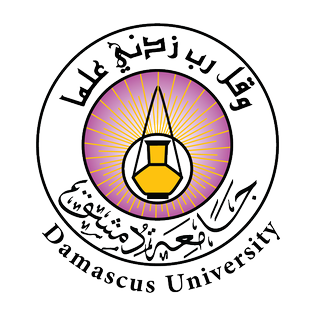 جامعة دمشق
اسم الكلية
اسم القسم
يوضع العنوان الخاص بالمشروع في هذه المساحة
Project title here in English
اسم الطالب 1،اسم الطالب2 ، اسم الطالب 3
الدكتور المشرف
هذا النص هو مثال لنص يمكن أن يستبدل في نفس المساحة، لقد تم توليد هذا النص من مولد النص العربى، حيث يمكنك أن تولد مثل هذا النص أو العديد من النصوص الأخرى إضافة إلى زيادة عدد الحروف التى يولدها التطبيق.إذا كنت تحتاج إلى عدد أكبر

عنوان هنا
هذا النص هو مثال لنص يمكن أن يستبدل في نفس المساحة، لقد تم توليد هذا النص من مولد النص العربى، حيث يمكنك أن تولد مثل هذا النص أو العديد من النصوص الأخرى إضافة إلى زيادة عدد الحروف التى يولدها التطبيق.إذا كنت تحتاج إلى عدد أكبرؤ
هذا النص هو مثال لنص يمكن أن يستبدل في نفس المساحة، لقد تم توليد هذا النص من مولد النص العربى، حيث يمكنك أن تولد مثل هذا النص أو العديد من النصوص الأخرى إضافة إلى زيادة عدد الحروف التى يولدها التطبيق.إذا كنت تحتاج إلى عدد أكبر
هذا النص هو مثال لنص يمكن أن يستبدل في نفس المساحة، لقد تم توليد هذا النص من مولد النص العربى، حيث يمكنك أن تولد مثل هذا النص أو العديد من النصوص الأخرى إضافة إلى زيادة عدد الحروف التى يولدها التطبيق. هذا النص هو مثال لنص يمكن أن يستبدل في نفس المساحة، لقد تم توليد هذا النص من مولد النص العربى، حيث يمكنك أن تولد مثل هذا النص أو العديد من النصوص الأخرى إضافة إلى زيادة عدد الحروف التى يولدها التطبيق.إذا كنت تحتاج إلى عدد أكبرا النص هو مثال لنص يمكن أن يستبدل في نفس المساحة، لقد تم توليد هذا النص من مولد النص العربى، حيث يمكنك أن تولد مثل هذا النص أو العديد من النصوص الأخرى إضافة إلى زيادة عدد الحروف التى يولدها التطبيق.
القسم النظري
الملخص
النتائج
النتائج والمناقشة
هذا النص هو مثال لنص يمكن أن يستبدل في نفس المساحة، لقد تم توليد هذا النص من مولد النص العربى، حيث يمكنك أن تولد مثل هذا النص أو العديد من النصوص الأخرى إضافة إلى زيادة عدد الحروف التى يولدها التطبيق. هذا النص هو مثال لنص يمكن أن يستبدل في نفس المساحة، لقد تم توليد هذا النص من مولد النص العربى، حيث يمكنك أن تولد مثل هذا النص أو العديد من النصوص الأخرى إضافة إلى زيادة عدد الحروف التى يولدها التطبيق.
هذا النص هو مثال لنص يمكن أن يستبدل في نفس المساحة، لقد تم توليد هذا النص من هذا النص هو مثال لنص يمكن أن يستبدل في نفس المساحة، لقد تم توليد هذا النص من مولد النص العربى، حيث يمكنك أن تولد مثل هذا النص أو العديد من النصوص الأخرى إضافة إلى زيادة عدد الحروف التى يولدها التطبيق. هذا النص هو مثال لنص يمكن أن يستبدل في نفس المساحة، لقد تم توليد هذا النص من مولد النص العربى، حيث يمكنك أن تولد مثل هذا النص أو العديد من النصوص الأخرى إضافة إلى زيادة عدد الحروف التى يولدها التطبيق.
هذا النص هو مثال لنص يمكن أن يستبدل في نفس المساحة، لقد تم توليد هذا النص من مولد
هذا النص هو مثال لنص يمكن أن يستبدل في نفس المساحة، لقد تم توليد هذا النص من مولد النص العربى، حيث يمكنك أن تولد مثل هذا النص أو العديد من النصوص الأخرى إضافة إلى زيادة عدد الحروف التى يولدها التطبيق. هذا النص هو مثال لنص يمكن أن يستبدل في نفس المساحة، لقد تم توليد هذا النص من مولد النص العربى، حيث يمكنك أن تولد مثل هذا النص أو العديد من النصوص الأخرى إضافة إلى زيادة عدد الحروف التى يولدها التطبيق.
هذا النص هو مثال لنص يمكن أن يستبدل في نفس المساحة، لقد تم توليد هذا النص من مولد
مولد
المراجع
هذا النص هو مثال لنص يمكن أن يستبدل في نفس المساحة، لقد تم توليد هذا النص من مولد النص العربى، حيث يمكنك أن تولد مثل هذا النص أو العديد من النصوص الأخرى إضافة إلى زيادة عدد الحروف التى يولدها التطبيق.إذا كنت تحتاج إلى عدد أكبر
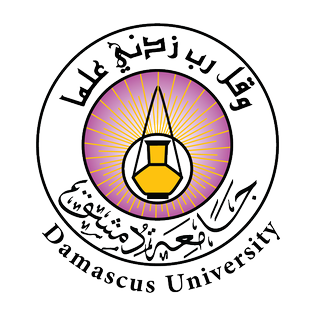 جامعة دمشق
اسم الكلية
اسم القسم
يوضع العنوان الخاص بالمشروع في هذه المساحة
Project title here in English
اسم الطالب 1،اسم الطالب2 ، اسم الطالب 3
الدكتور المشرف
هذا النص هو مثال لنص يمكن أن يستبدل في نفس المساحة، لقد تم توليد هذا النص من مولد النص العربى، حيث يمكنك أن تولد مثل هذا النص أو العديد من النصوص الأخرى إضافة إلى زيادة عدد الحروف التى يولدها التطبيق.إذا كنت تحتاج إلى عدد أكبر

عنوان هنا
هذا النص هو مثال لنص يمكن أن يستبدل في نفس المساحة، لقد تم توليد هذا النص من مولد النص العربى، حيث يمكنك أن تولد مثل هذا النص أو العديد من النصوص الأخرى إضافة إلى زيادة عدد الحروف التى يولدها التطبيق.إذا كنت تحتاج إلى عدد أكبرؤ
هذا النص هو مثال لنص يمكن أن يستبدل في نفس المساحة، لقد تم توليد هذا النص من مولد النص العربى، حيث يمكنك أن تولد مثل هذا النص أو العديد من النصوص الأخرى إضافة إلى زيادة عدد الحروف التى يولدها التطبيق.إذا كنت تحتاج إلى عدد أكبر
هذا النص هو مثال لنص يمكن أن يستبدل في نفس المساحة، لقد تم توليد هذا النص من مولد النص العربى، حيث يمكنك أن تولد مثل هذا النص أو العديد من النصوص الأخرى إضافة إلى زيادة عدد الحروف التى يولدها التطبيق. هذا النص هو مثال لنص يمكن أن يستبدل في نفس المساحة، لقد تم توليد هذا النص من مولد النص العربى، حيث يمكنك أن تولد مثل هذا النص أو العديد من النصوص الأخرى إضافة إلى زيادة عدد الحروف التى يولدها التطبيق.إذا كنت تحتاج إلى عدد أكبرا النص هو مثال لنص يمكن أن يستبدل في نفس المساحة، لقد تم توليد هذا النص من مولد النص العربى، حيث يمكنك أن تولد مثل هذا النص أو العديد من النصوص الأخرى إضافة إلى زيادة عدد الحروف التى يولدها التطبيق.
القسم النظري
الملخص
النتائج
هذا النص هو مثال لنص يمكن أن يستبدل في نفس المساحة، لقد تم توليد هذا النص من مولد النص العربى، حيث يمكنك أن تولد مثل هذا النص أو العديد من النصوص الأخرى إضافة إلى زيادة عدد الحروف التى يولدها التطبيق. هذا النص هو مثال لنص يمكن أن يستبدل في نفس المساحة، لقد تم توليد هذا النص من مولد النص العربى، حيث يمكنك أن تولد مثل هذا النص أو العديد من النصوص الأخرى إضافة إلى زيادة عدد الحروف التى يولدها التطبيق.
هذا النص هو مثال لنص يمكن أن يستبدل في نفس المساحة، لقد تم توليد هذا النص من هذا النص هو مثال لنص يمكن أن يستبدل في نفس المساحة، لقد تم توليد هذا النص من مولد النص العربى، حيث يمكنك أن تولد مثل هذا النص أو العديد من النصوص الأخرى إضافة إلى زيادة عدد الحروف التى يولدها التطبيق. هذا النص هو مثال لنص يمكن أن يستبدل في نفس المساحة، لقد تم توليد هذا النص من مولد النص العربى، حيث يمكنك أن تولد مثل هذا النص أو العديد من النصوص الأخرى إضافة إلى زيادة عدد الحروف التى يولدها التطبيق.
هذا النص هو مثال لنص يمكن أن يستبدل في نفس المساحة، لقد تم توليد هذا النص من مولد
هذا النص هو مثال لنص يمكن أن يستبدل في نفس المساحة، لقد تم توليد هذا النص من مولد النص العربى، حيث يمكنك أن تولد مثل هذا النص أو العديد من النصوص الأخرى إضافة إلى زيادة عدد الحروف التى يولدها التطبيق. هذا النص هو مثال لنص يمكن أن يستبدل في نفس المساحة، لقد تم توليد هذا النص من مولد النص العربى، حيث يمكنك أن تولد مثل هذا النص أو العديد من النصوص الأخرى إضافة إلى زيادة عدد الحروف التى يولدها التطبيق.
النتائج والمناقشة
هذا النص هو مثال لنص يمكن أن يستبدل في نفس المساحة، لقد تم توليد هذا النص من مولد النص العربى، حيث يمكنك أن تولد مثل هذا النص أو العديد من النصوص الأخرى إضافة إلى زيادة عدد الحروف التى يولدها التطبيق.إذا كنت تحتاج إلى عدد أكبرهذا النص هو مثال لنص يمكن أن يستبدل في نفس المساحة، لقد تم توليد هذا النص من مولد النص العربى، حيث يمكنك أن تولد مثل هذا النص أو العديد من النصوص الأخرى إضافة إلى زيادة عدد الحروف التى يولدها التطبيق.إذا كنت تحتاج إلى عدد أكبر
هذا النص هو مثال لنص يمكن أن يستبدل في نفس المساحة، لقد تم توليد هذا النص من مولد النص العربى، حيث يمكنك أن تولد مثل هذا النص أو العديد من النصوص الأخرى إضافة إلى زيادة عدد الحروف التى يولدها التطبيق.إذا كنت تحتاج إلى عدد أكبر
المراجع
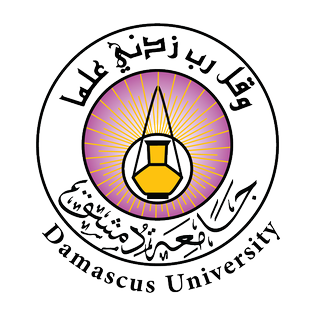 جامعة دمشق
اسم الكلية
اسم القسم
يوضع العنوان الخاص بالمشروع في هذه المساحة
Project title here in English
اسم الطالب 1،اسم الطالب2 ، اسم الطالب 3
الدكتور المشرف
القسم النظري
القسم النظري
الملخص
القسم العملي
هذا النص هو مثال لنص يمكن أن يستبدل في نفس المساحة، لقد تم توليد هذا النص من مولد النص العربى، حيث يمكنك أن تولد مثل هذا النص أو العديد من النصوص الأخرى إضافة إلى زيادة عدد الحروف التى يولدها التطبيق.إذا كنت تحتاج إلى عدد أكبر

عنوان هنا
هذا النص هو مثال لنص يمكن أن يستبدل في نفس المساحة، لقد تم توليد هذا النص من مولد النص العربى، حيث يمكنك أن تولد مثل هذا النص أو العديد من النصوص الأخرى إضافة إلى زيادة عدد الحروف التى يولدها التطبيق.إذا كنت تحتاج إلى عدد أكبرؤ
هذا النص هو مثال لنص يمكن أن يستبدل في نفس المساحة، لقد تم توليد هذا النص من مولد النص العربى، حيث يمكنك أن تولد مثل هذا النص أو العديد من النصوص الأخرى إضافة إلى زيادة عدد الحروف التى يولدها التطبيق.إذا كنت تحتاج إلى عدد أكبر

عنوان هنا
هذا النص هو مثال لنص يمكن أن يستبدل في نفس المساحة، لقد تم توليد هذا النص من مولد ال
هذا النص هو مثال لنص يمكن أن يستبدل في نفس المساحة، لقد تم توليد هذا النص من مولد النص العربى، حيث يمكنك أن تولد مثل هذا النص أو العديد من النصوص الأخرى إضافة إلى زيادة عدد الحروف التى يولدها التطبيق. نص العربى، حيث يمكنك أن تولد مثل
هذا النص هو مثال لنص يمكن أن يستبد هذا النص هو مثال لنص يمكن أن يستبدل في نفس المساحة، لقد تم توليد هذا النص من مولد النص العربى، حيث يمكنك أن تولد مثل هذا النص أو العديد من النصوص الأخرى إضافة إلى زيادة عدد الحروف التى يولدها التطبيق. ل في نفس المساحة، لقد تم توليد هذا النص من مولد النص العربى، حيث يمكنك أن تولد مثل هذا النص أو العديد من النصوص الأخرى إضافة إلى زيادة عدد الحروف التى يولدها التطبيق.إذا كنت تحتاج إلى عدد أكبر

عنوان هنا
هذا النص هو مثال لنص يمكن أن يستبدل في نفس المساحة، لقد تم توليد هذا النص من مولد النص العربى، حيث يمكنك أن تولد مثل
النتائج
القسم النظري
خلاصة البحث
هذا النص هو مثال لنص يمكن أن يستبدل في نفس المساحة، لقد تم توليد هذا النص من مولد النص العربى، حيث يمكنك أن تولد مثل هذا النص أو العديد من النصوص الأخرى إضافة إلى زيادة عدد الحروف التى يولدها التطبيق. هذا النص هو مثال لنص يمكن أن يستبدل في نفس المساحة، لقد تم توليد هذا أن يستبدل في نفس المساحة، لقد تم توليد هذا النص من مولد
هذا النص هو مثال لنص يمكن أن يستبدل في نفس المساحة، لقد تم توليد هذا النص من مولد النص العربى، حيث يمكنك أن تولد مثل هذا النص أو العديد من النصوص الأخرى إضافة إلى زيادة عدد الحروف التى يولدها التطبيق.إذا كنت تحتاج إلى عدد أكبر

عنوان هنا هذا النص هو مثال لنص يمكن أن يستبدل في نفس المساحة، لقد تم توليد هذا النص من مولد النص التى يولدها التطبيق.
هذا النص هو مثال لنص يمكن أن يستبدل في نفس المساحة، لقد تم توليد هذا النص من مولد النص العربى، حيث يمكنك أن تولد مثل
مراجع البحث
هذا النص هو مثال لنص يمكن أن يستبدل في نفس المساحة، لقد تم توليد هذا النص من مولد النص العربى، حيث يمكنك أن تولد مثل هذا النص أو العديد من النصوص الأخرى إضافة إلى زيادة عدد الحروف التى يولدها التطبيق. هذا النص هو مثال لنص يمكن أن يستبدل في نفس المساحة، لقد تم توليد هذا أن يستبدل في نفس المساحة، لقد تم توليد هذا النص من مولد
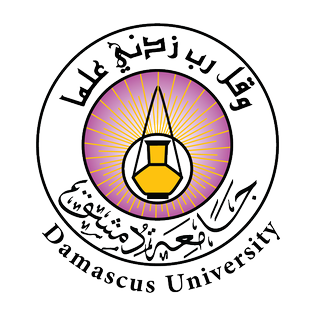 جامعة دمشق
اسم الكلية
اسم القسم
يوضع العنوان الخاص بالمشروع في هذه المساحة
Project title here in English
اسم الطالب 1،اسم الطالب2 ، اسم الطالب 3
الدكتور المشرف